Measurable Skill Gains
V.6.26.17
Why Measuable Skill Gains Matter
V.6.26.17
WIOA Accountability
WIOA is very “outcome” focused

Measurable skill gains shows progress towards an outcome

More opportunities for measurable skill gains are available to AEL programs
V.6.26.17
Hold the Phone!
We need to call things the same across all the programs, so…
V.6.26.17
Gain Type 1
Educational Functioning Level Gain
V.6.26.17
Requirements for Gain 1a - Pre/Post-test gain
Virtually the same as it’s always been with one exception: gain is not counted only on the domain of significance!
V.6.26.17
Requirements for Gain 1b - Entry into postsecondary education
The participant must enroll in postsecondary after exit but prior to the end of the program year (June 30)
The participant must complete their AEL services on or before June 29 and enter postsecondary by June 30
Developmental education is considered post-secondary
V.6.26.17
Reminder on Exit…Exit is counted retroactively to the last day of service (once 90 calendar days have passed).
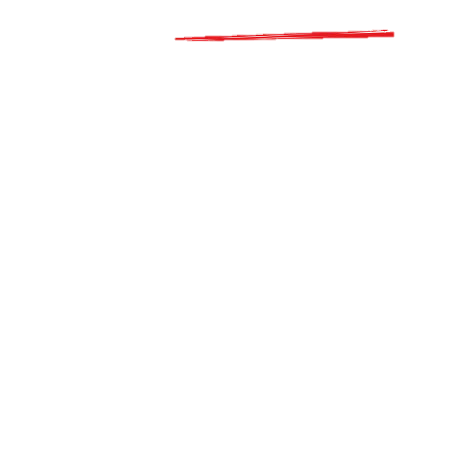 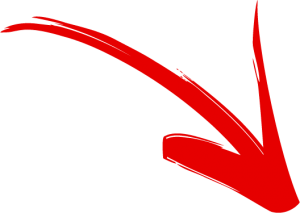 90 days
Last Day of Service
Exit Date
Example for Measure 1bExit & enroll in postsecondary education and training
If student leaves past here, 90 days falls into new PY
DANGER ZONE Last service date past this point may not allow time to enter postsecondary after exit.  POST-TEST STUDENT!
Example for Measure 1b – Scenario 1Exit & enroll in postsecondary education and training
If student leaves past here, exit falls into new PY
Last Day of Service
Enrollment in postsecondary
Bridge class
Q: Is it a gain?
Example for Measure 1b – Scenario 1Exit & enroll in postsecondary education and training
If student leaves past here, exit falls into new PY
Last Day of Service
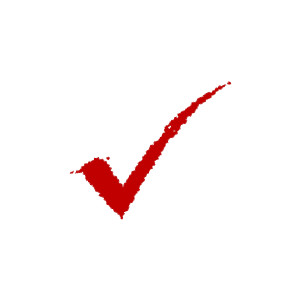 Enrollment in postsecondary
Bridge class
Student is enrolled in postsecondary after exit
Example for Measure 1b – Scenario 1Exit & enroll in postsecondary education and training
If student leaves here, exit days falls into new PY
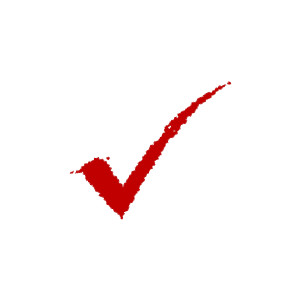 Enrollment in postsecondary
Bridge class
Student is enrolled in postsecondary after exit
Example for Measure 1b – Scenario 2Exit & enroll in postsecondary education and training
Last Day of Service
Bridge class
Enrollment in postsecondary
Q: Is it a gain?
Example for Measure 1b – Scenario 2Exit & enroll in postsecondary education and training
Last Day of Service
Bridge class
Enrollment in postsecondary
Student is enrolled in postsecondary, but the entry in postsecondary is after the end of the program year.
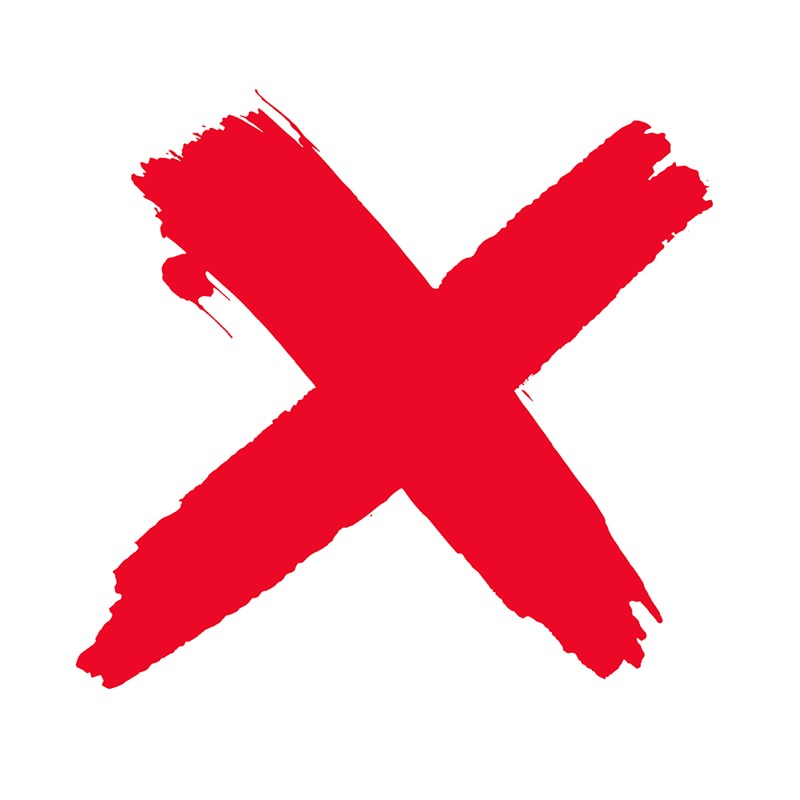 Gain Type 2
Obtainment of a High School Equivalency
V.6.26.17
HSE as a Credential and MSG
HSE as Credential
HSE as MSG
Individuals who:
Denominator:
Lack HSE/Diploma
Becoming “9th grade equivalent” at some point during participation
Spanish or English 
Exit
Numerator:
HSE earned during participation within one year of exit
Are enrolled in postsecondary ed or training within one year after exit OR 
Are employed within one year after exit
Within the program year
Spanish or English 
Matched to TEA matches or potential matches
High school equivalencies earned outside of Texas can be manually entered
V.6.20.17
Obtainment of a High School Equivalency
For measurable skill gain credit, there is no need for the participant to be:
9th grade equivalent
Employed or enrolled in postsecondary education within one year of exit

For participants who have earned a HSE in Texas, the process will be the same
Participants will come in as either matches or potential matches

Only high school equivalencies earned outside of Texas can be manually entered
V.6.26.17
Gain Type 3
Post-secondary transcriptnot approved for use in Title II at this time
V.6.26.17
Gain Type 4
Satisfactory or Better Progress Report towards a Milestone
Not approved for use in Title II at this time
V.6.26.17
Gain Type 5
Passing Technical/Occupational Knowledge Based Exam
V.6.26.17
Requirements for Gain 5 – Passing Technical/Occupational Knowledge Exams
May Include:
Passage of a component exam in a Registered Apprenticeship program
Employer-required knowledge-based exam
Satisfactory attainment of an element on an industry or occupational competency-based assessment
Other completion test necessary to obtain a credential
V.6.26.17
Additional Requirements for Gain 5
Participants must be in an IET program!
V.6.26.17